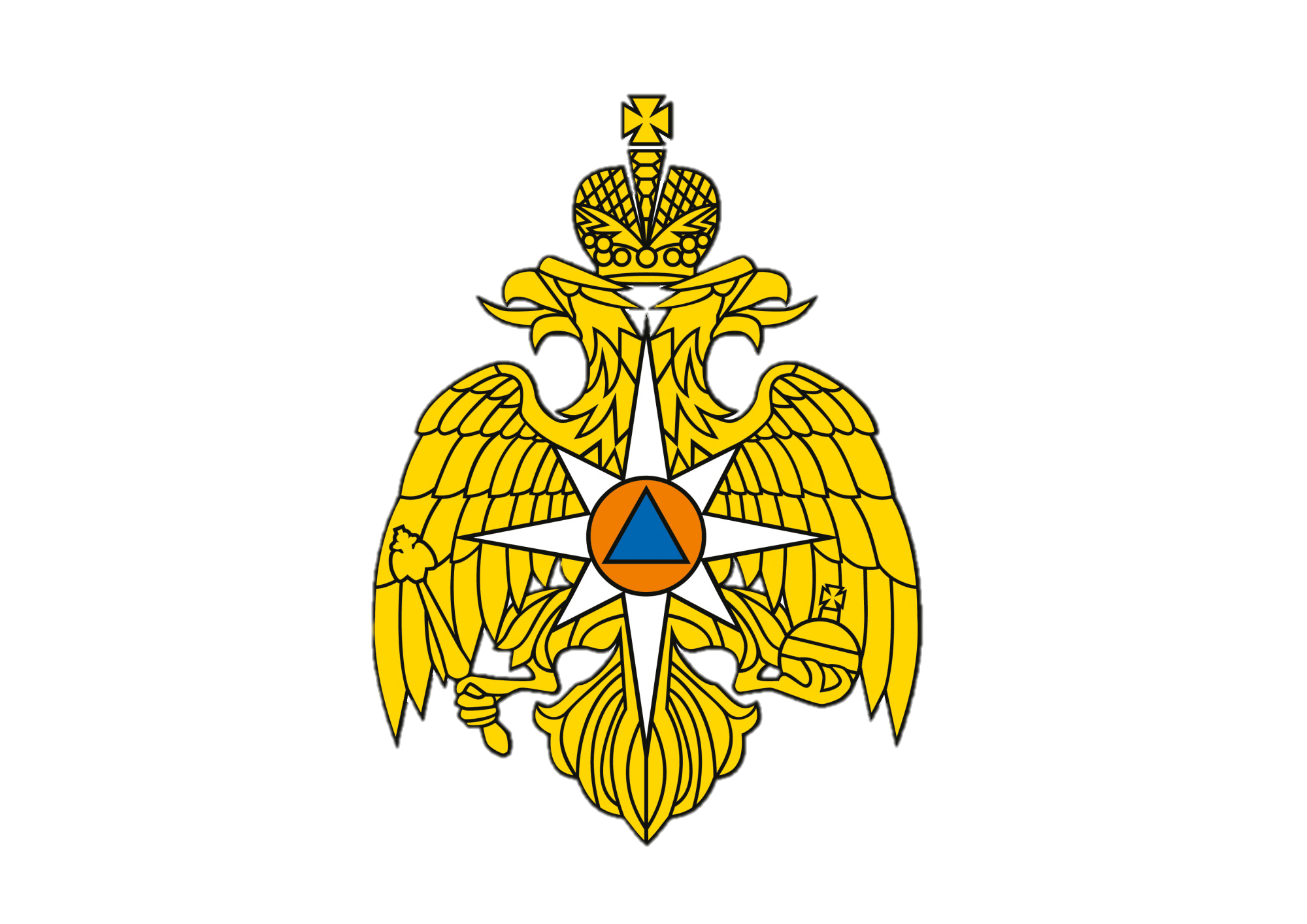 УГРОЗА ЗЕМЛЕТРЯСЕНИЯ 
СЛЕДУЙТЕ ИНСТРУКЦИИ
при нахождении в МНОГОКВАРТИРНОМ доме
Оставайтесь на месте 
Отойдите от тяжелых и неустойчивых предметов, 
избегайте стеклянных конструкций
Отойдите от окон, 
укройтесь во внутреннем углу квартиры или дверном проеме, 
или спрячьтесь под стол
Избегайте огнеопасных предметов
После прекращения толчков 
скорее покиньте квартиру по лестнице, 
лифтом пользоваться нельзя
Покиньте здание
Следуйте на открытую местность
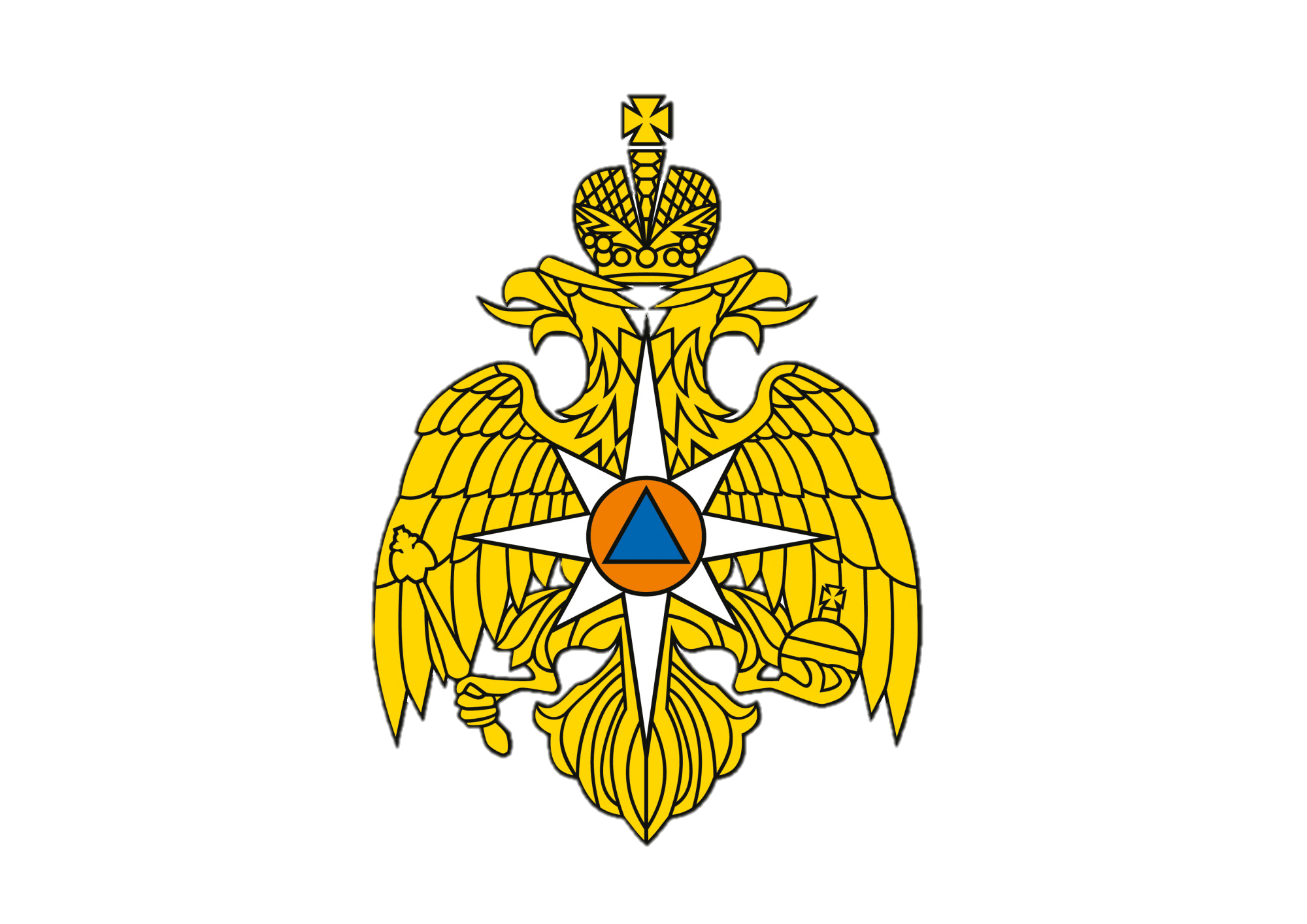 УГРОЗА ЗЕМЛЕТРЯСЕНИЯ 
СЛЕДУЙТЕ ИНСТРУКЦИИ при нахождении на улице
Отойдите на безопасное расстояние: 
от любых строений
от линий электропередач
от рекламных щитов
от больших деревьев
СЛЕДУЙТЕ ИНСТРУКЦИИ при нахождении в автомобиле
Оставайтесь в автомобиле
Выезжайте на открытое пространство
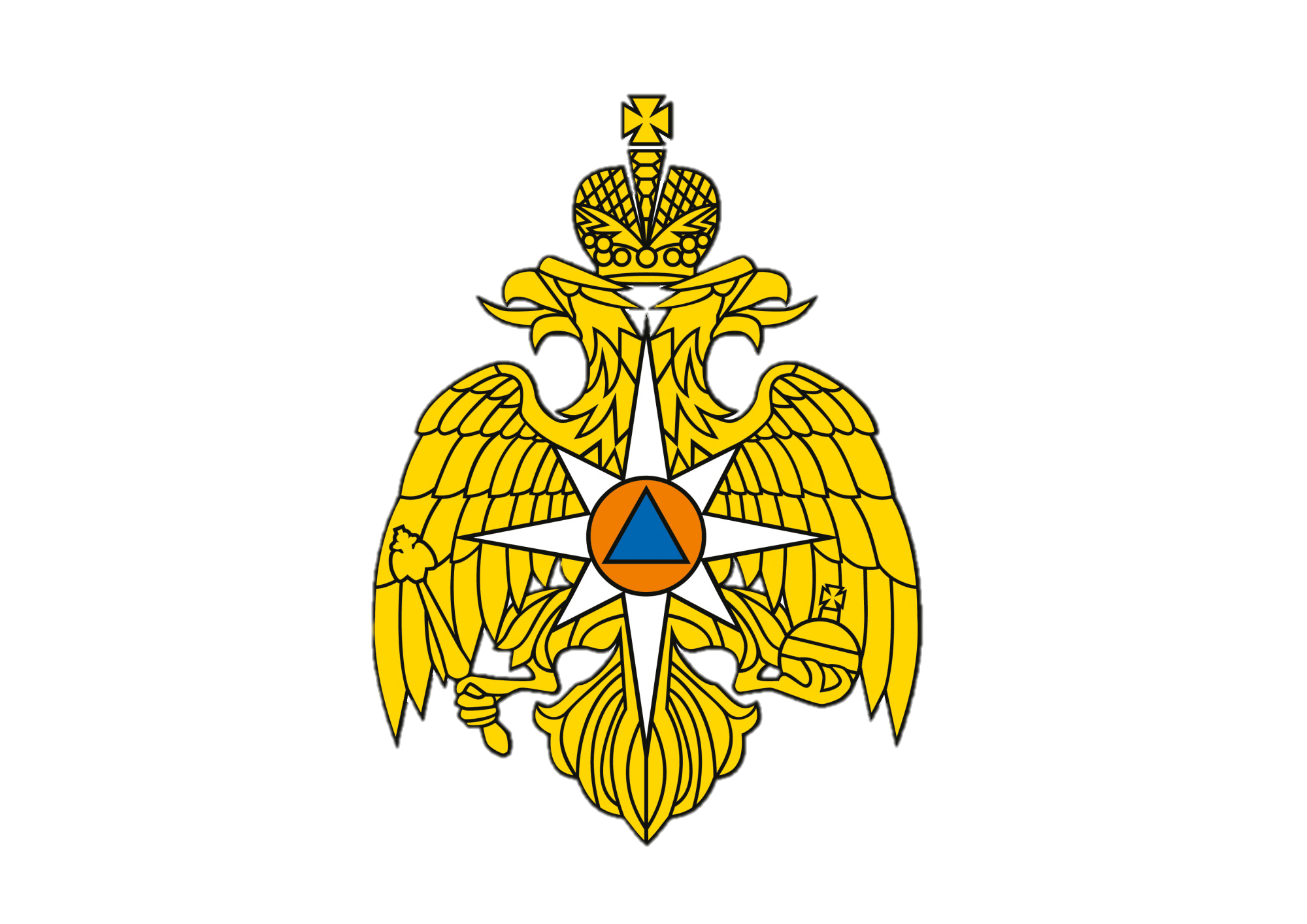 УГРОЗА ЗАТОПЛЕНИЯ 
ПРОЧИТАЙТЕ СООБЩЕНИЕ ДО КОНЦА 
СЛЕДУЙТЕ ИНСТРУКЦИИ
Перекройте газ и воду, отключите электричество
Закройте окна, двери, вентиляционные и другие отверстия
Возьмите с собой документы, деньги, предметы первой необходимости
Следуйте в эвакоприемный пункт
ПРОИЗОШЛА АВАРИЯ НА РАДИАЦИОННО ОПАСНОМ ОБЪЕКТЕ
Наденьте противогаз, респиратор или ватно-марлевую повязку
 Предупредите окружающих об аварии 
При необходимости помогите окружающим выйти на улицу
Следуйте в ближайшее защитное сооружение гражданской обороны 
 Либо укройтесь в другом надежном помещении
Закройте щели в окнах, дверях и вентиляционных системах подручными материалами
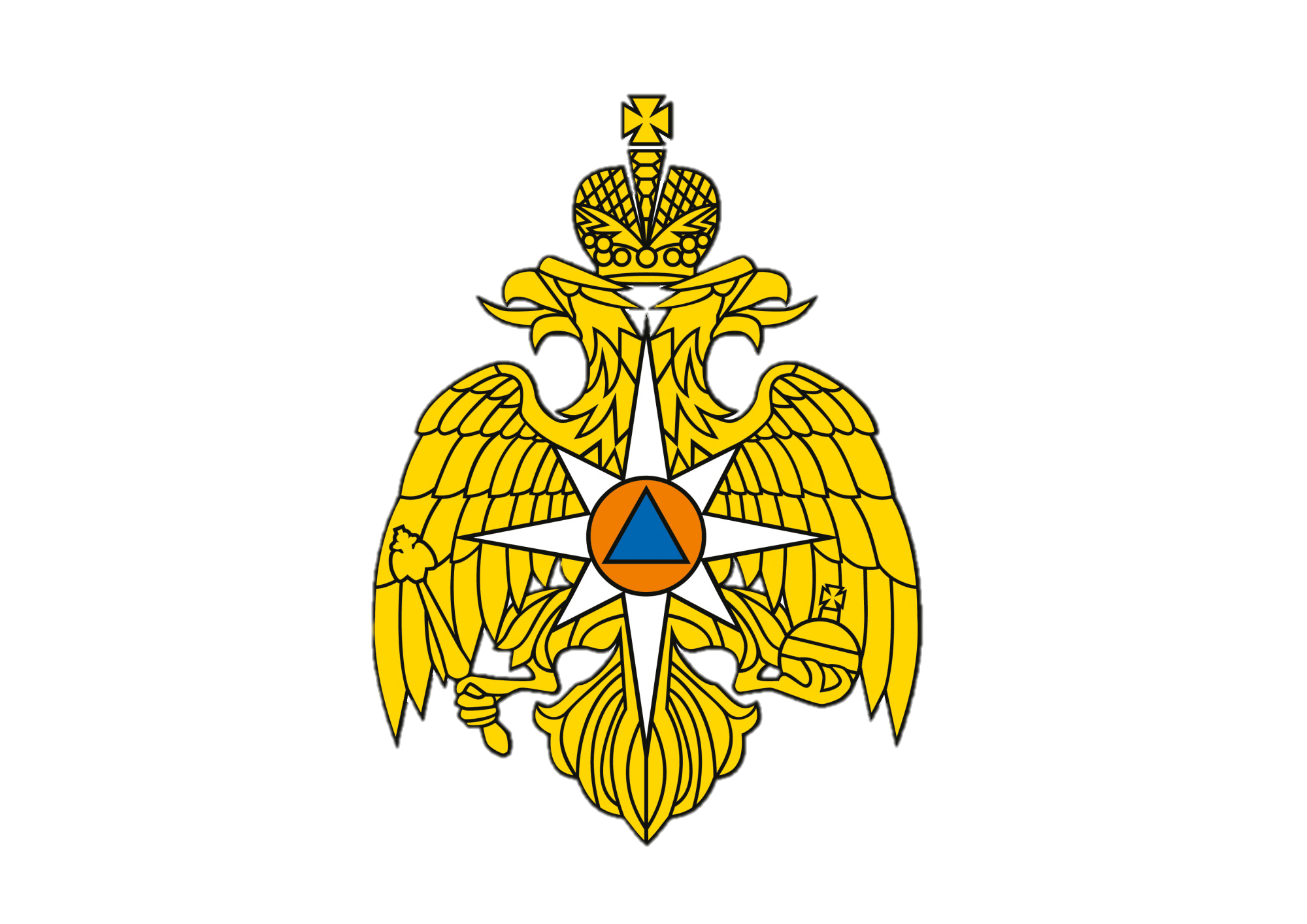 ПРОИЗОШЛА АВАРИЯ НА ХИМИЧЕСКИ ОПАСНОМ ОБЪЕКТЕ
 
ПРОЧИТАЙТЕ СООБЩЕНИЕ ДО КОНЦА

СЛЕДУЙТЕ ИНСТРУКЦИИ
Наденьте противогаз, респиратор или ватно-марлевую повязку

 Защитите кожу – наденьте защитную или плотную одежду с рукавами и капюшоном  

Возьмите аптечку, документы и предметы первой необходимости

Предупредите окружающих об аварии

При необходимости помогите окружающим выйти на улицу

Следуйте в ближайшее защитное сооружение гражданской обороны
 
 Либо укройтесь в другом надежном помещении

Закройте щели в окнах, дверях и вентиляционных системах
подручными материалами